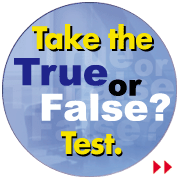 True or false?
You can’t get pregnant the first time you have sex.
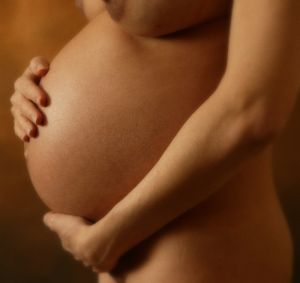 True or false?
You can’t get pregnant the first time you have sex.
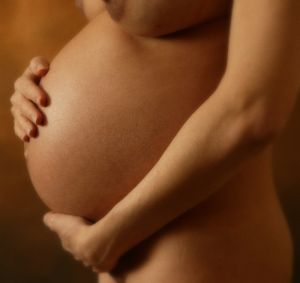 FALSE
True or false?
Sperm can live for up to 3 days inside a woman’s body.
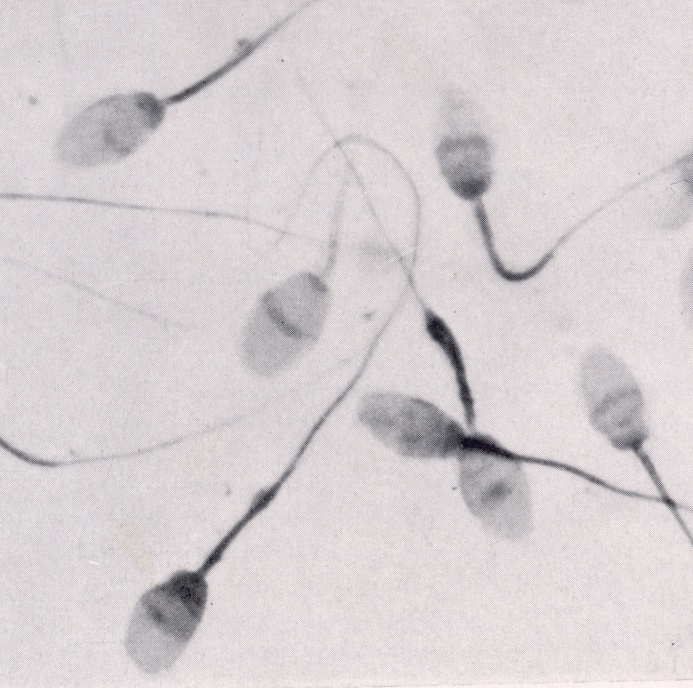 True or false?
Sperm can live for up to 3 days inside a woman’s body.
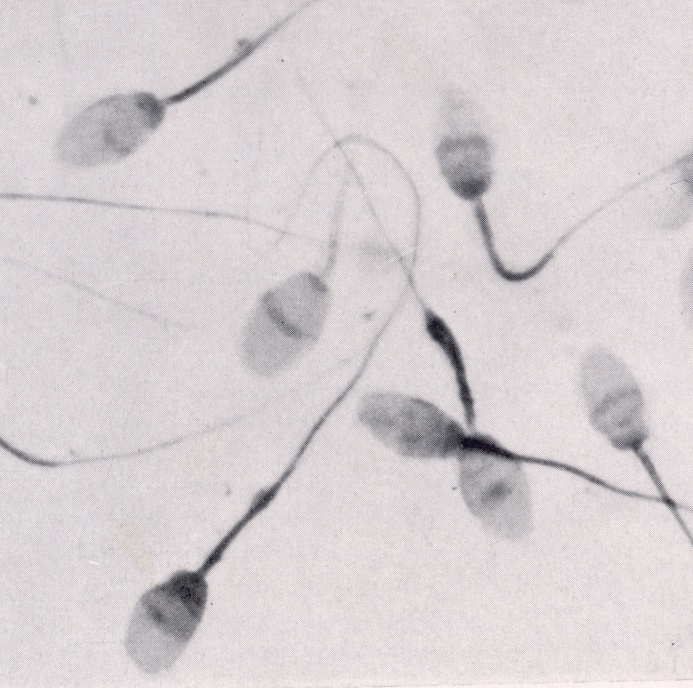 TRUE
True or false?
You can’t get pregnant if you have sex standing up
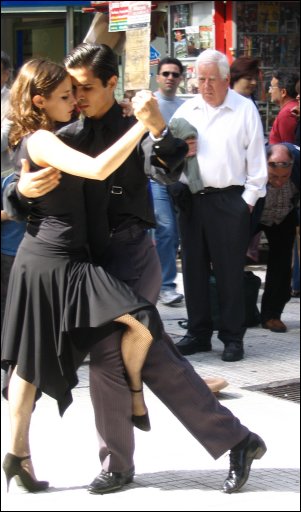 True or false?
You can’t get pregnant if you have sex standing up
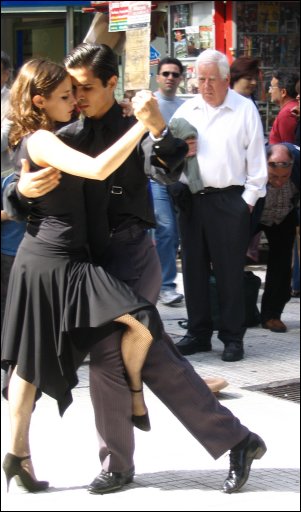 FALSE
True or false?
Boys start to have wet dreams when they reach puberty
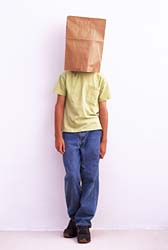 True or false?
Boys start to have wet dreams when they reach puberty
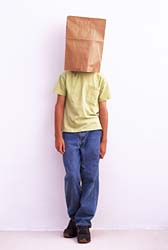 TRUE
True or false?
Condoms help to prevent the spread of sexually transmitted diseases.
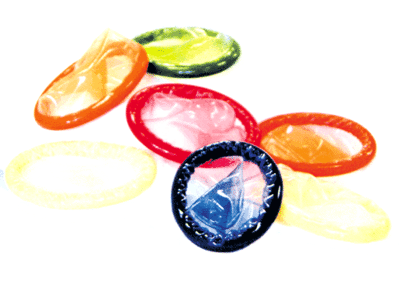 True or false?
Condoms help to prevent the spread of sexually transmitted diseases.
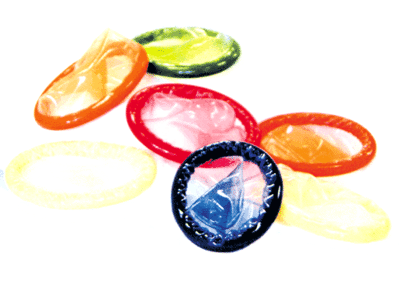 TRUE
True or false?
Girls should not swim or play sport during their period.
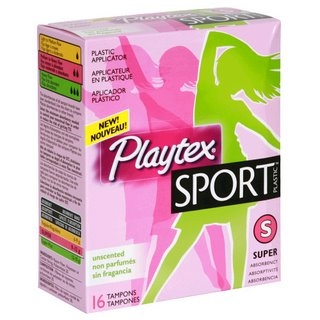 True or false?
Girls should not swim or play sport during their period.
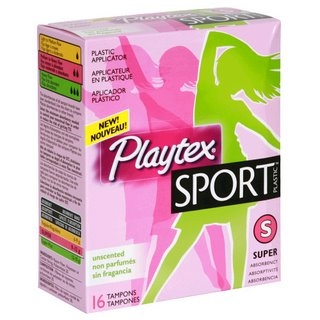 FALSE
True or false?
A baby girl has eggs already inside her.
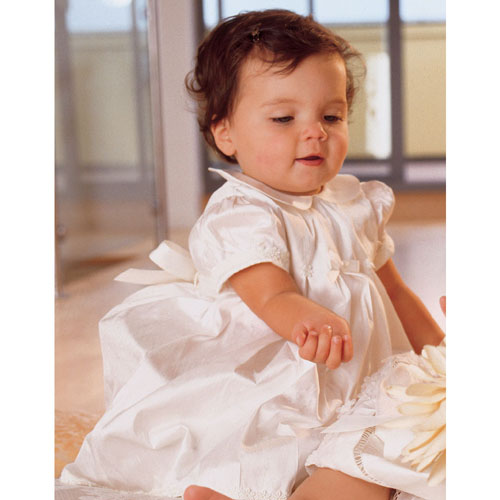 True or false?
A baby girl has eggs already inside her.
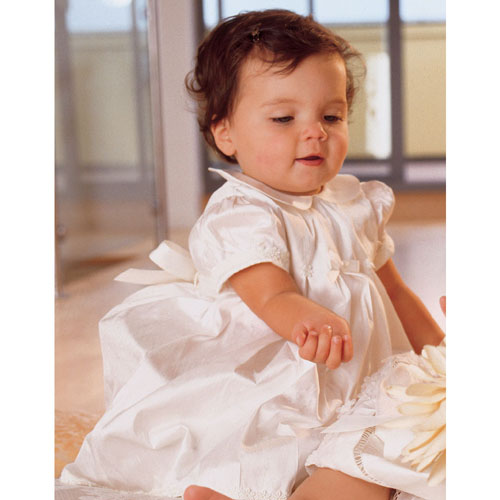 TRUE
True or false?
Taking the pill means you can’t get pregnant.
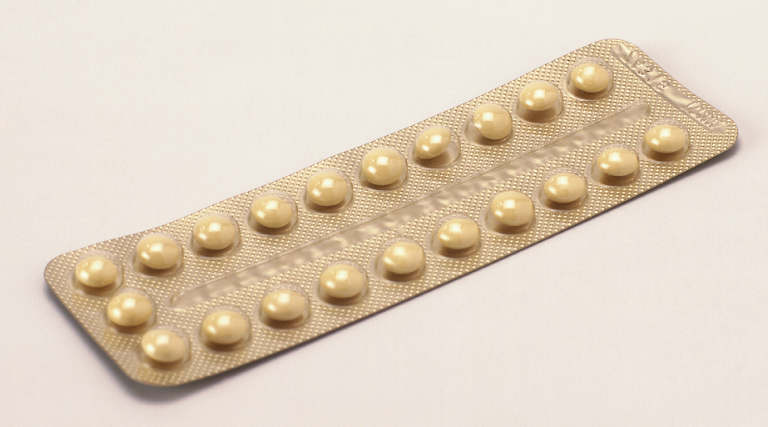 True or false?
Taking the pill means you can’t get pregnant.
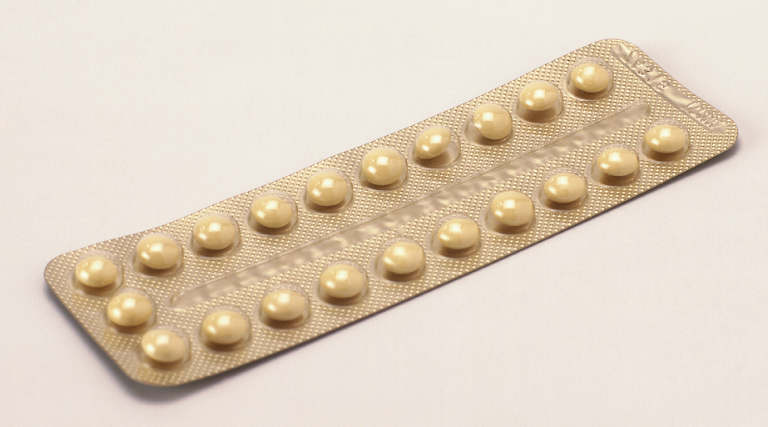 FALSE
True or false?
You can’t get pregnant during a period.
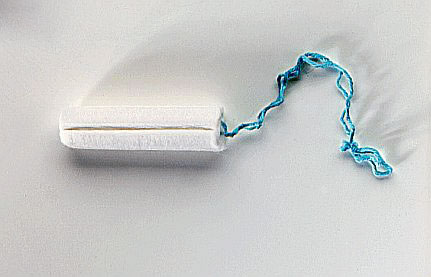 True or false?
You can’t get pregnant during a period.
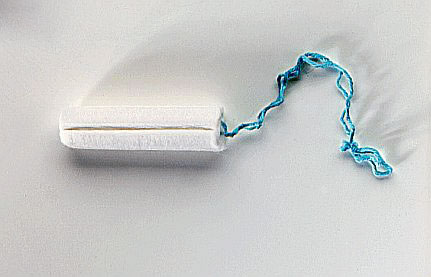 FALSE
True or false?
The pill stops you from getting diseases
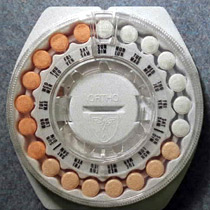 True or false?
The pill stops you from getting diseases
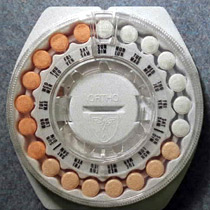 FALSE
Objectives
. 3.1  understand the differences between sexual and asexual reproduction 
. 3.2  understand that fertilisation involves the fusion of a male and female gamete to produce a zygote that undergoes cell division and develops into an embryo 
. 3.7  understand that plants can reproduce asexually by natural methods (illustrated by runners) and by artificial methods (illustrated by cuttings)
Shark virgin birth article
Cloning plants
Plants can be easily and cheaply cloned by taking cuttings

This is possible because plant cells retain the ability to develop in to any type of cell and can give rise to a whole new plant!
Producing cuttings
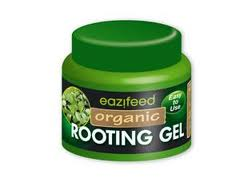 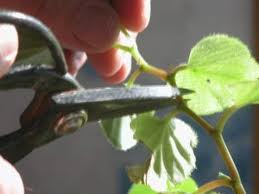 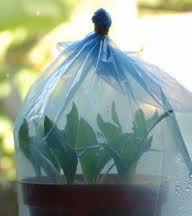 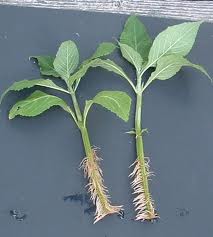 Producing cuttings
Cut part of the stem of the plant or sometimes a leaf
Dip in hormone rooting powder to stimulate roots to develop
Plant in damp compost
The  cutting will grow in to a whole new plant after a few weeks if kept in the right conditions!
    Cuttings are genetically identical to parent plants- why is this useful for gardeners?
Vegetative propagation
Production of structures in an organism that can grow into new individuals  these are clones of the parent
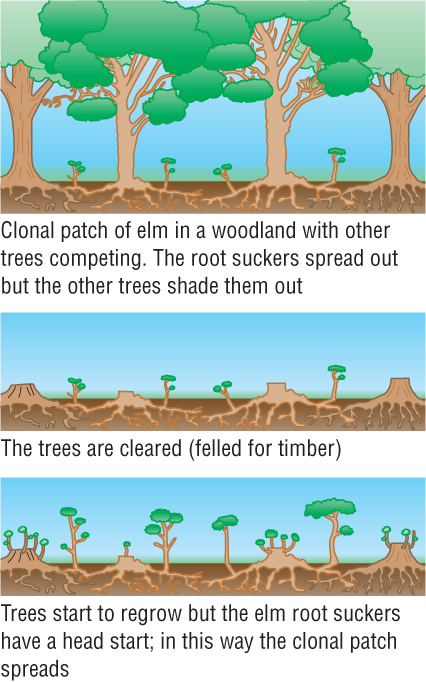 English Elms (Ulmus procera) reproduce asexually when damaged.
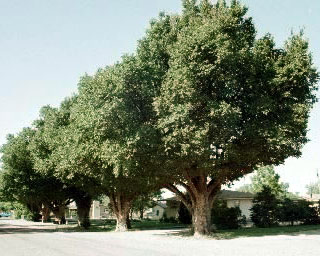 After ~2months, basal sprouts grow from meristem tissue close to ground (less chance damage is here).
[Speaker Notes: Meristem tissue will form any tissue...they’re stem cells!]
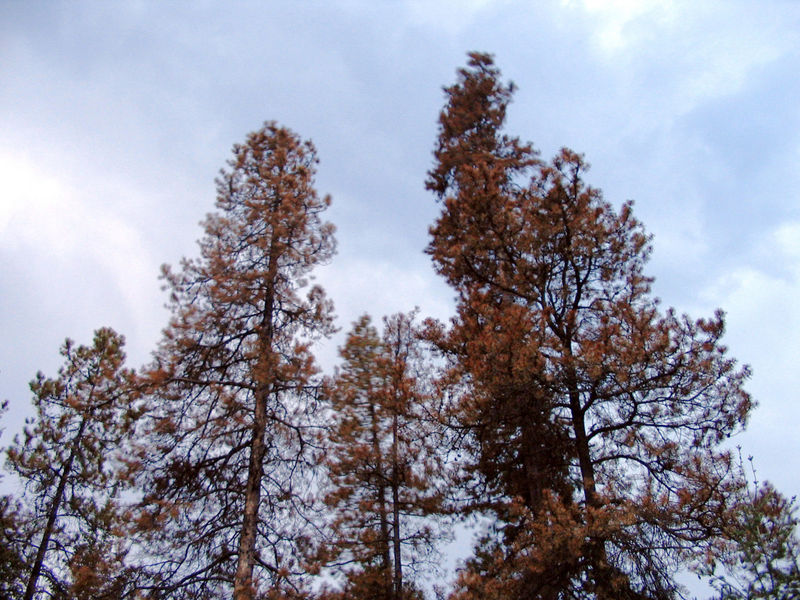 Dutch Elm Disease
Disease caused by fungus Ophiostoma ulmi carried by Elm Bark Beetle
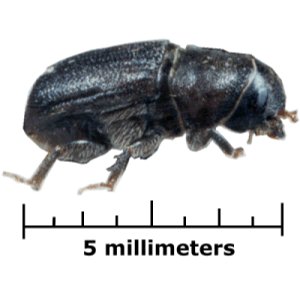 Causes tree to block its xylem with gum  killing it
Use the diagrams to explain why basal sprouting has not being successful in maintaining population levels?
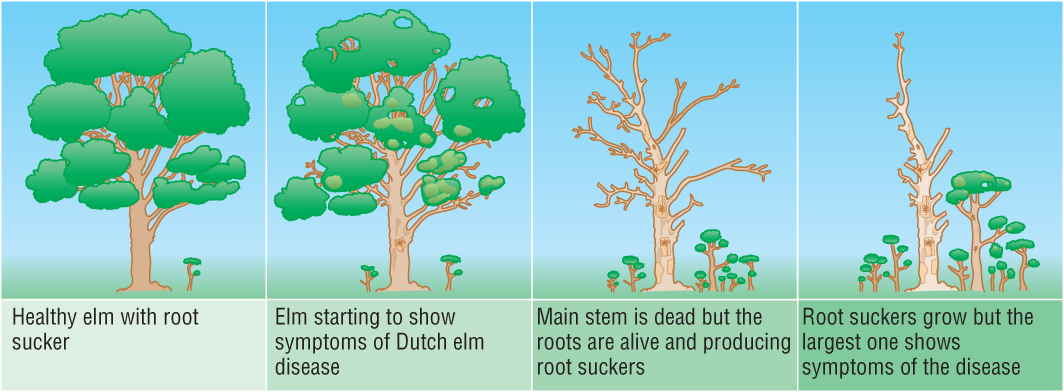 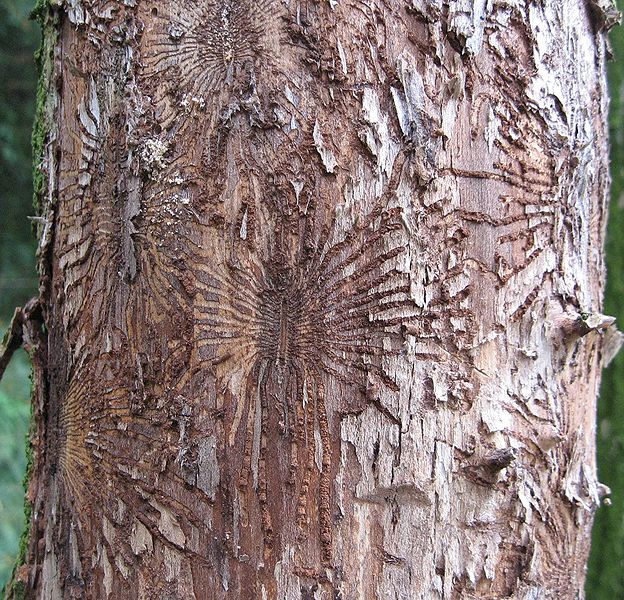 [Speaker Notes: Most trees are clones of each other, therefore little genetic variation in teh population. Introduced hybrid varieties which are resistant]
http://www.newscientist.com/article/mg19025513.700-a-future-with-no-bananas.html
discuss the advantages and disadvantages of plant cloning in agriculture
Advantages:
All plants genetically identical
Plants will mature at the same time and be harvested at the same time
Plants can be grown out of season

Disadvantages:
Arrival of new pathogen or climate change will affect all clones
High costs involved
Asexual
and
Sexual
Reproduction
Explain the difference!
You must use the words:
Offspring, genes, fertilisation, variation, clones, sex cells (gametes), inherit
In your answer
Mark your neighbour’s work and give them a score out of 7 – 1 mark for each correct used word
Asexual
and
Sexual
Reproduction
Explain the difference!
You must use the words:
Offspring, genes, fertilisation, variation, clones, sex cells (gametes), inherit
In your answer
ObjectivesYou should be able to…
. 3.5  understand the conditions needed for seed germination 
. 3.6  understand how germinating seeds utilise food reserves until the seedling can carry out photosynthesis
Plan an investigation to find out the height at which you can drop a prep school student without them being killed
(6 marks)
Plan an investigation to find out the height at which you can drop a prep school student without them being killed. (6 marks)
What will you investigate? e.g. the activity of an enzyme at 0, 20, 40, 60 & 80oC
OMPARE
RGANISM
What organism will you investigate?
How many times will you repeat the experiment?
EPEAT
How will you make your measurements? Apparatus, units, frequency, duration?
EASURE
AME
What you will you keep the same? Fair test. (2 marks)
CORMS
Exam style question
Design an experiment that investigates the effect of temperature on seed germination 
(6 marks).
This answer will score 0 marks on an exam! You need to write an answer that will score 6 marks!
Set up 4 petri dishes with cotton wool in each one.
Add water to the cotton wool and place the seeds on top.
Label your petri dishes.
Leave your dishes at 4 different temperatures.
Leave for a week and see what happens.
16/09/2013
Mr A Lovat
37
Design an experiment that investigates the effect of temperature on seed germination
What will you investigate? e.g. the activity of an enzyme at 0, 20, 40, 60 & 80oC
OMPARE
RGANISM
What organism will you investigate?
How many times will you repeat the experiment?
EPEAT
How will you make your measurements? Apparatus, units, frequency, duration?
EASURE
AME
What you will you keep the same? Fair test. (2 marks)
CORMS
Objective
I can describe the structures of an insect-pollinated and a wind-pollinated flower and explain how each is adapted for pollination
Dissection guide
Plenary – exam style question
Draw the structure of a dicotyledenous animal-pollinated flower.
(Total 6 marks)
Plenary answers
Award [1] for each of the following structures clearly drawn and labelled correctly.
petals;sepal;stigma;style;ovary;stamen / anther and filament;receptacle / nectary;
[6]